Rising leaders conference
National Press Club
Washington, D.C.
May 16, 2017
Government Relations & Advocacy
The Election of 2016…
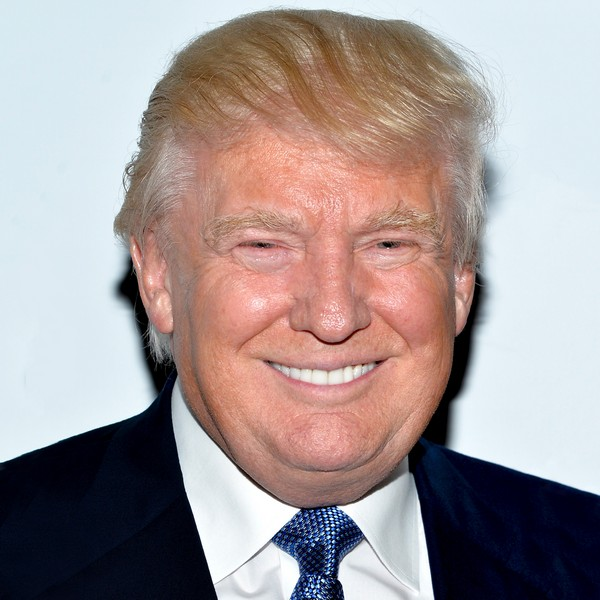 Donald J. Trump
President of the United States
Government Relations & Advocacy
The most business friendly administration since…
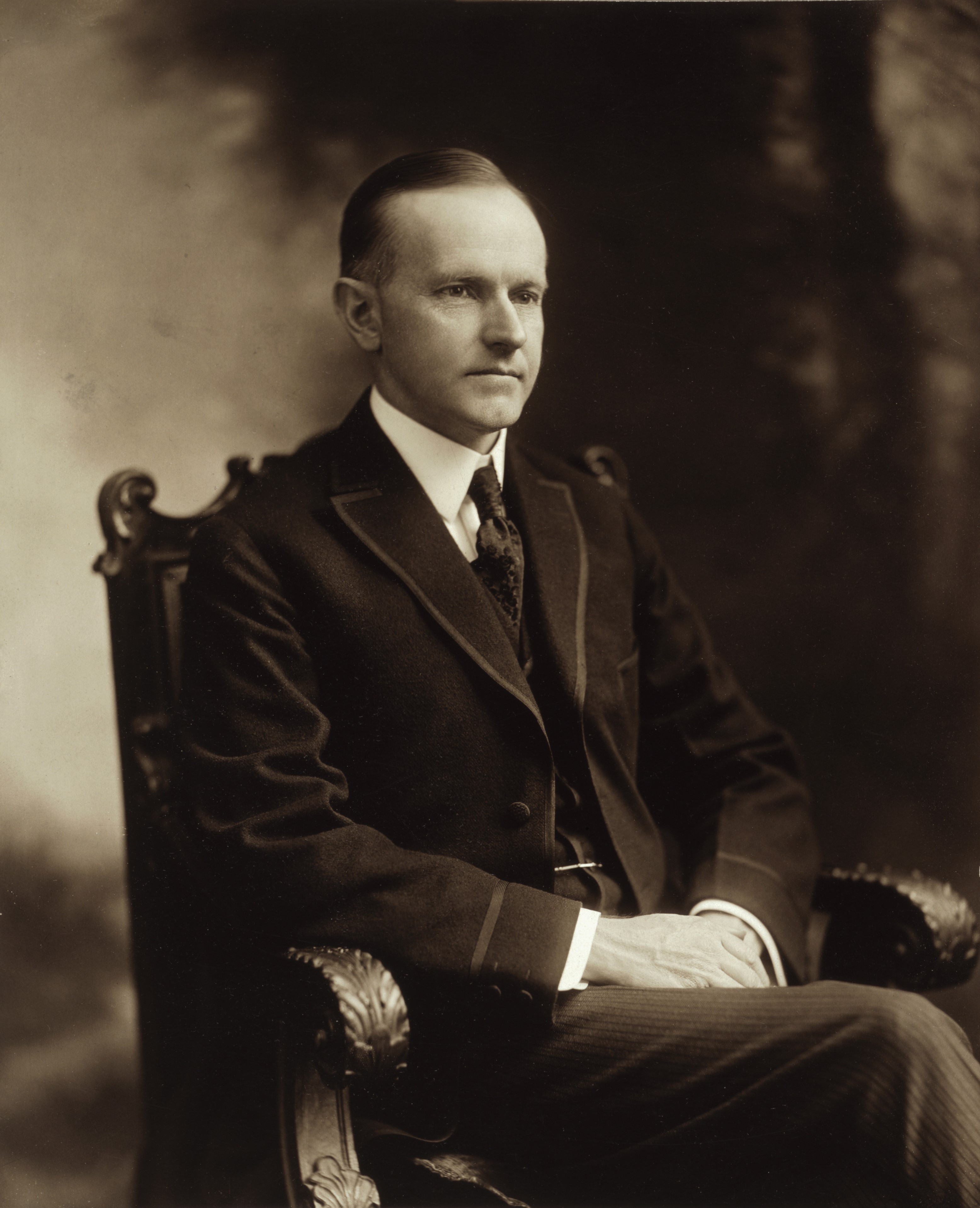 Calvin Coolidge
“The Business of America is Business.”
Government Relations & Advocacy
The Republican Congress…
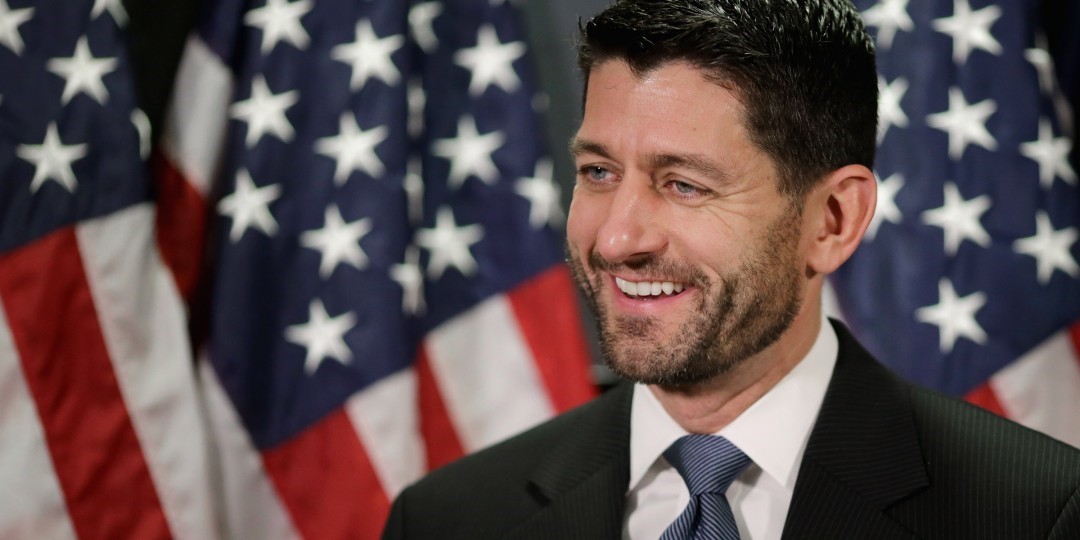 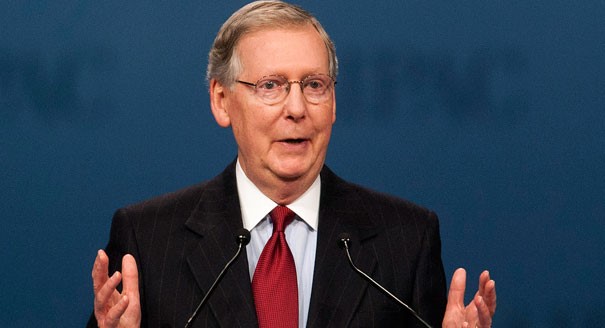 Sen. Mitch McConnell (R-KY)
Senate Majority Leader
Rep. Paul Ryan 
(R-WI)
Speaker of the House
Government Relations & Advocacy
Original Timetable…
Health Care Reform
Tax Reform
Infrastructure
Regulatory Relief
Government Relations & Advocacy
Fatal Distractions…
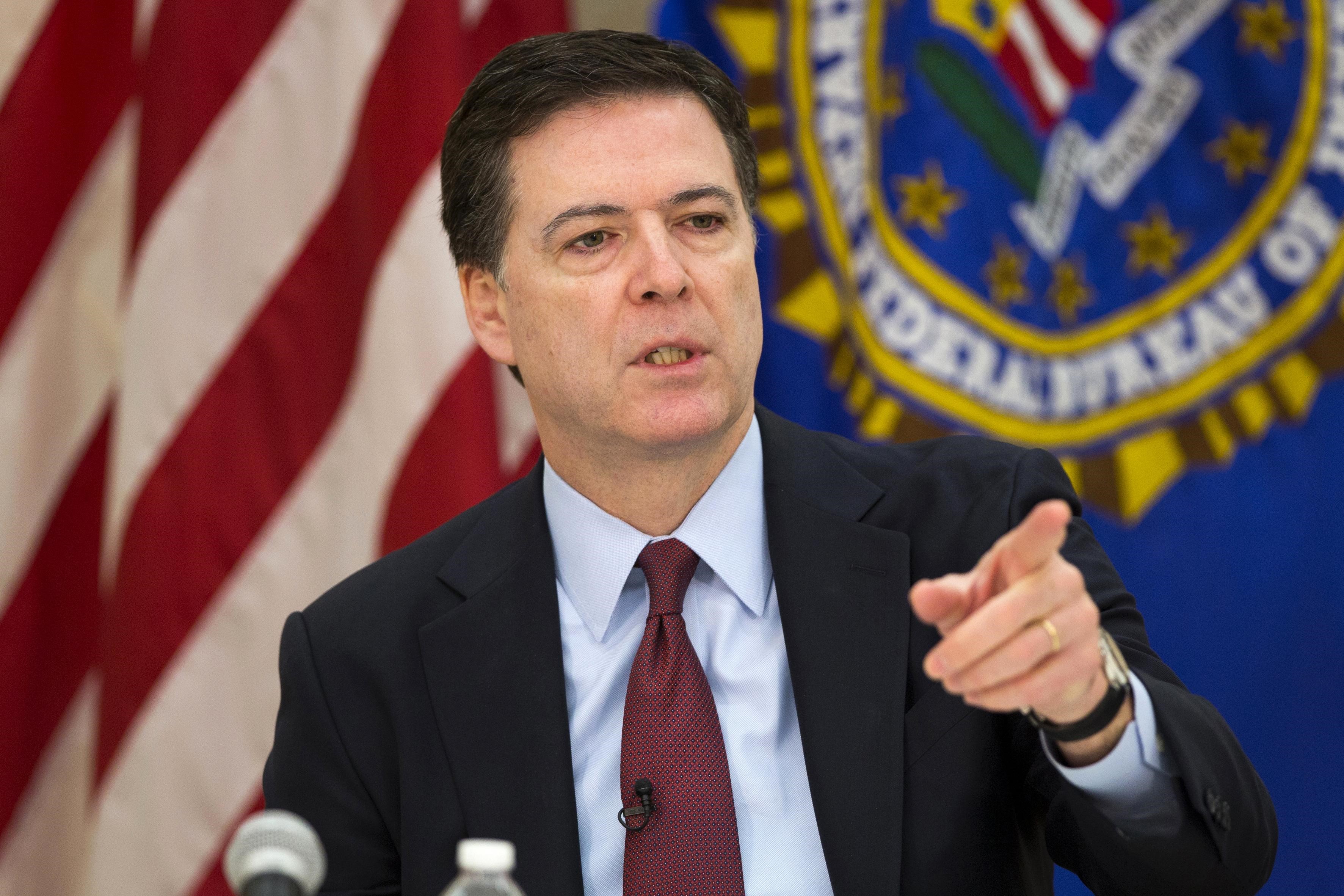 James B. Comey
Government Relations & Advocacy
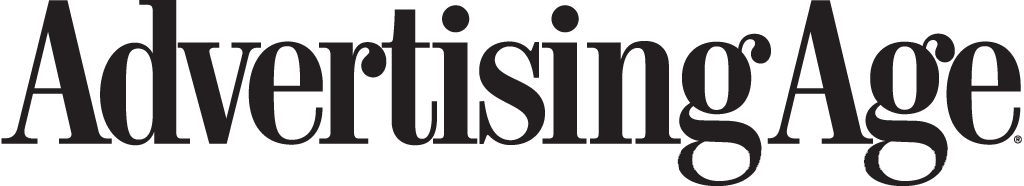 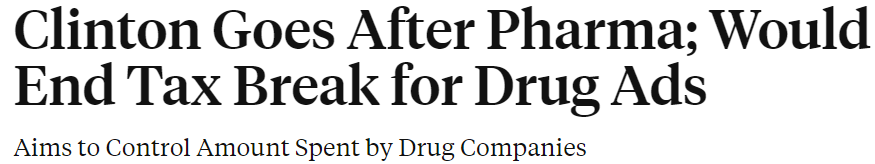 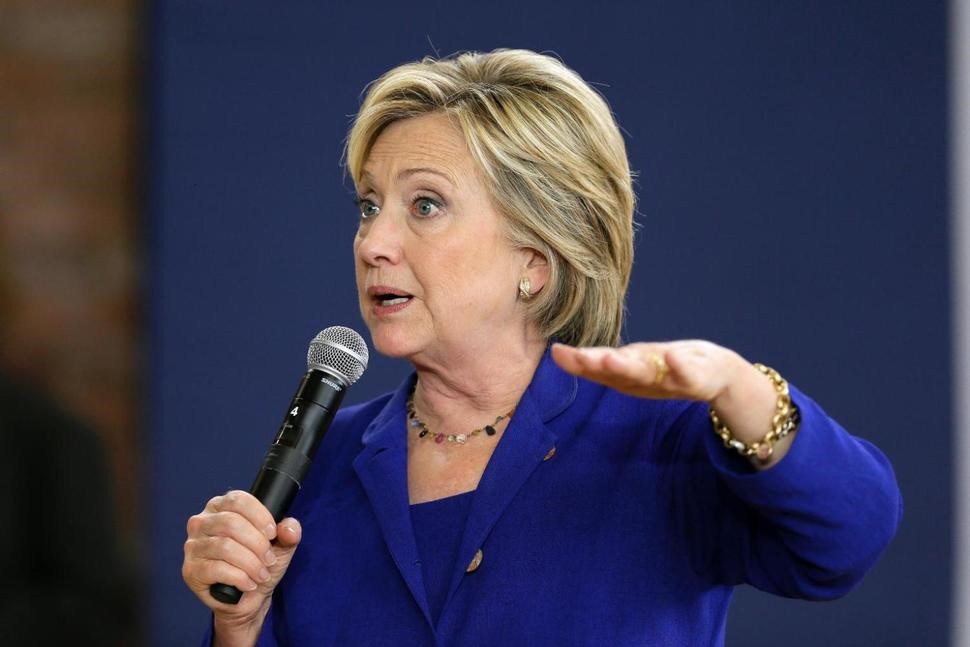 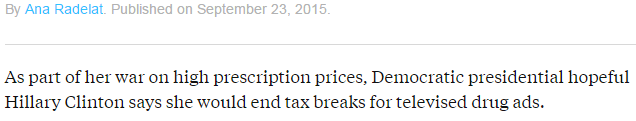 7
Government Relations & Advocacy
Health Care Reform…
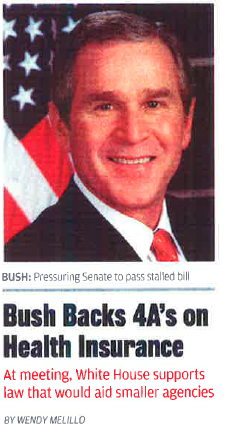 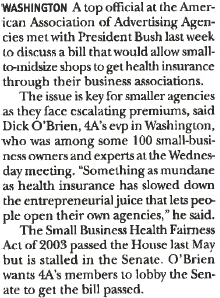 Government Relations & Advocacy
ASSOCIATION HEALTH PLANS
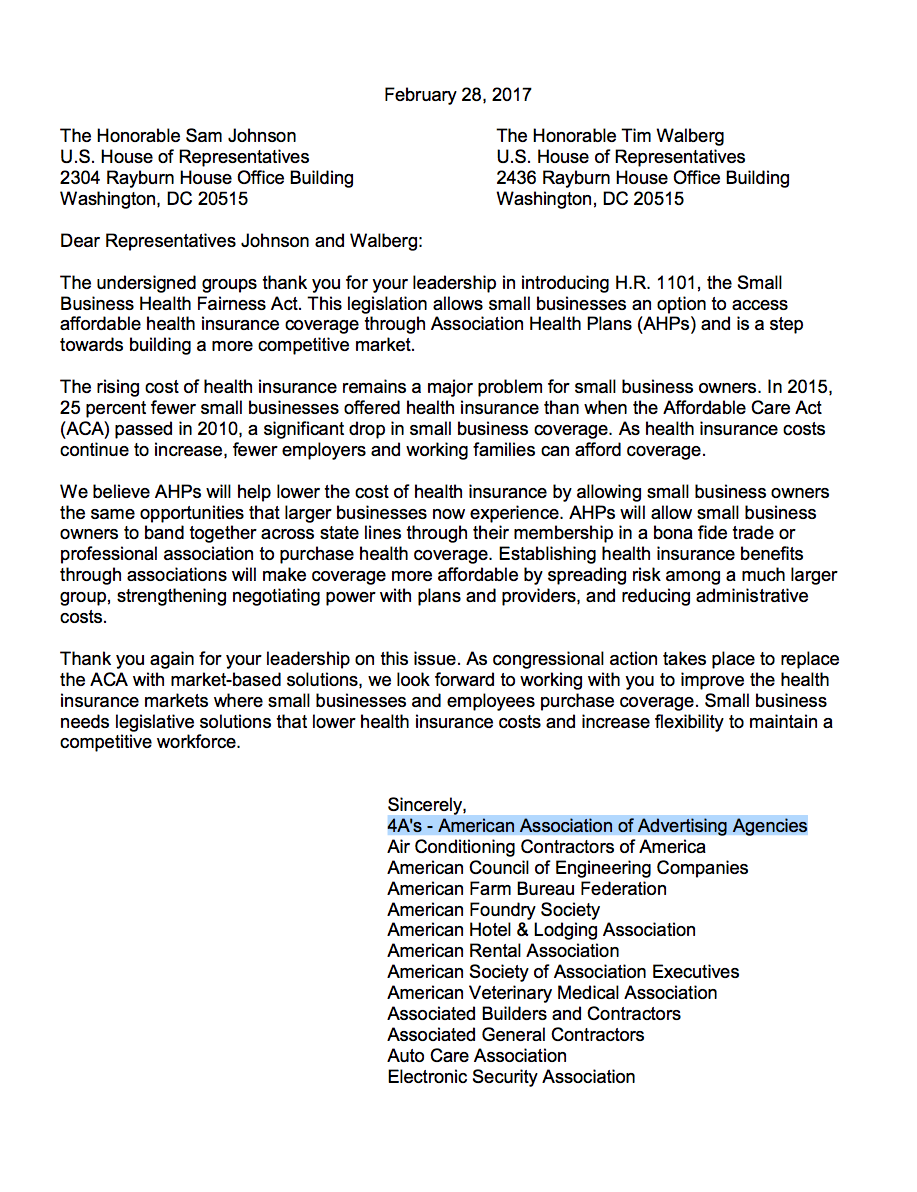 Government Relations & Advocacy
CORPORATE TAX REFORM
Border-adjustable Cash-flow Tax (BACFT) 
Reduce tax rate from 35% to 20%
Applies to domestic consumption only
Sales of imports consumed domestically are taxed
Sales on exports consumed overseas are not taxed
Business investments are deductible
Government Relations & Advocacy
The Alternative Approach…
The Camp/Baucus Plan
Advertising: 50% Deductible; 50% Amortized
The Impact: $169 Billion over ten years
Government Relations & Advocacy
Corporate Tax Reform…
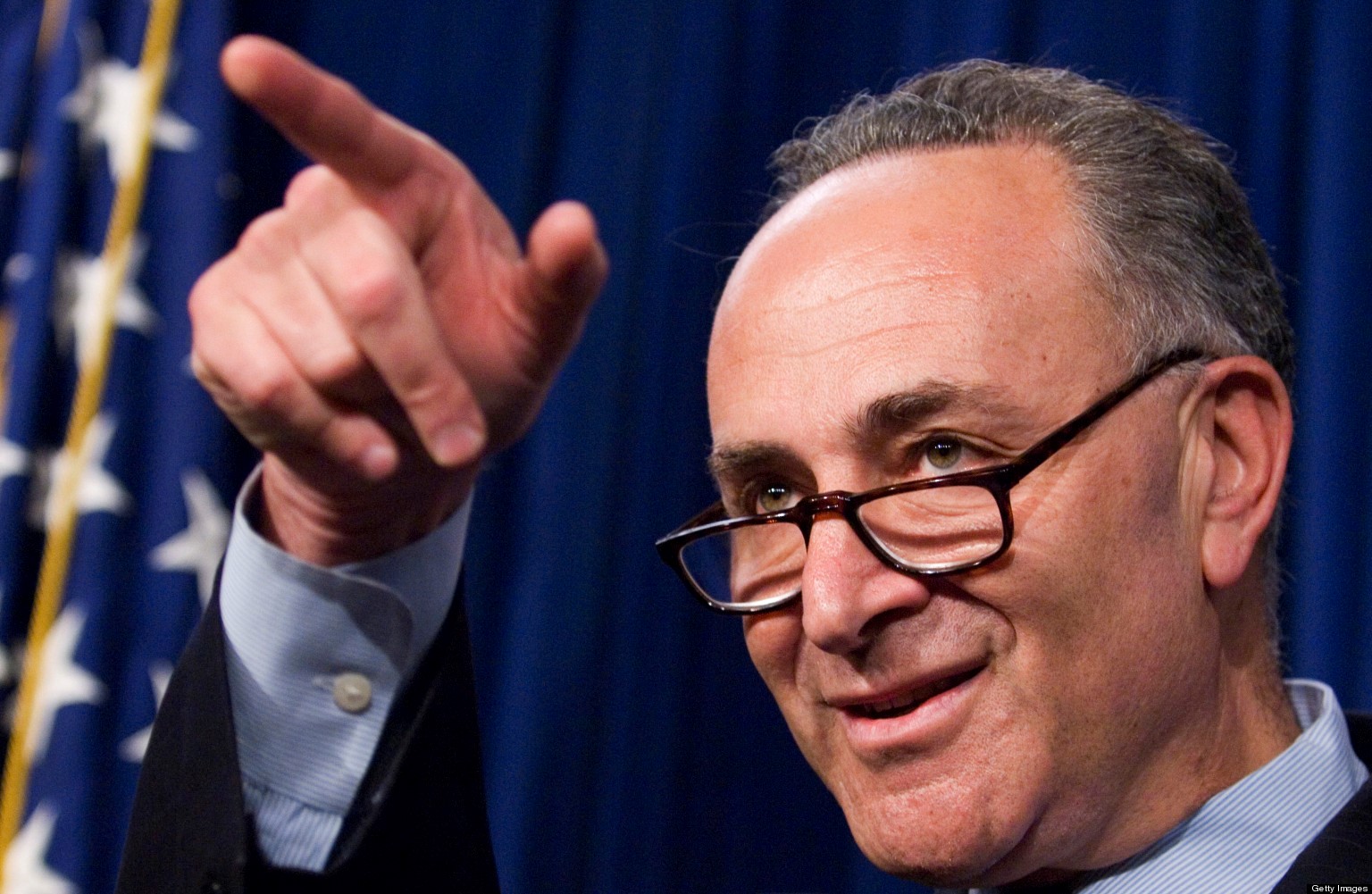 Sen. Chuck Schumer(D-NY)
Senate Minority Leader
“Over My Dead Body…”
Government Relations & Advocacy
REGULATORY RELIEF
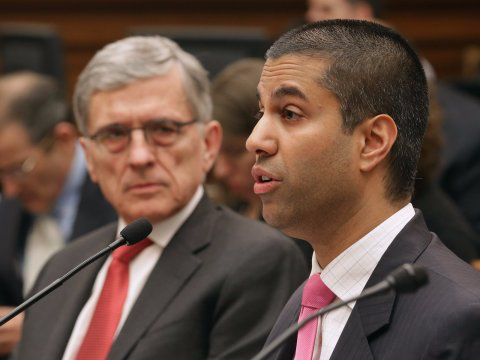 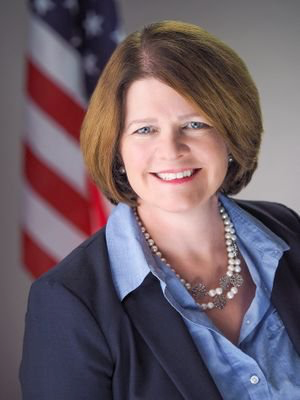 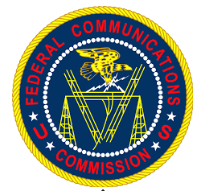 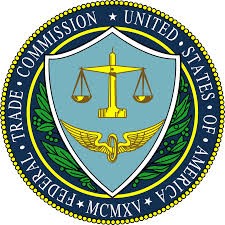 13
Government Relations & Advocacy
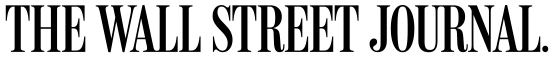 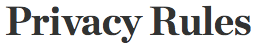 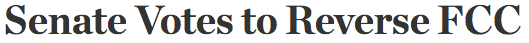 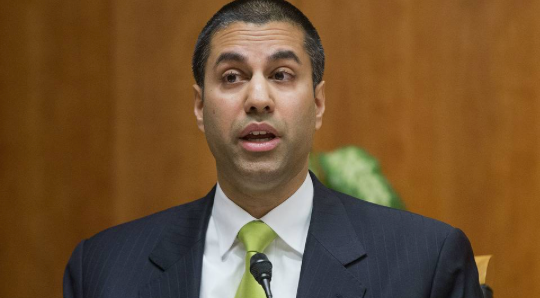 By ALEXANDRA BRUELL – March 24, 2017 8:04 am ET

WASHINGTON — The Senate voted Thursday to allow wireless and Internet service providers such as Verizon, Comcast and AT&T to share customers’ online data with advertisers without consent, a step toward reversing regulations the Federal Communications Commission enacted
14
Government Relations & Advocacy
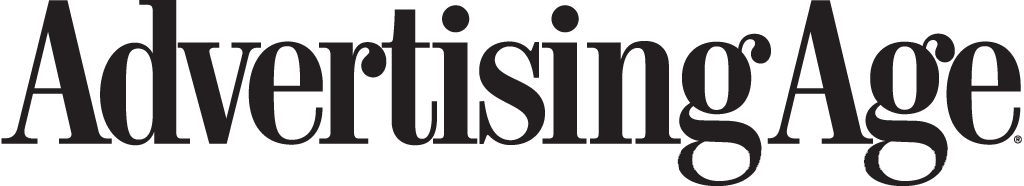 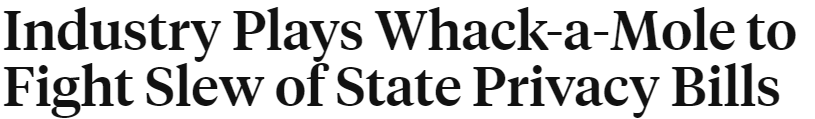 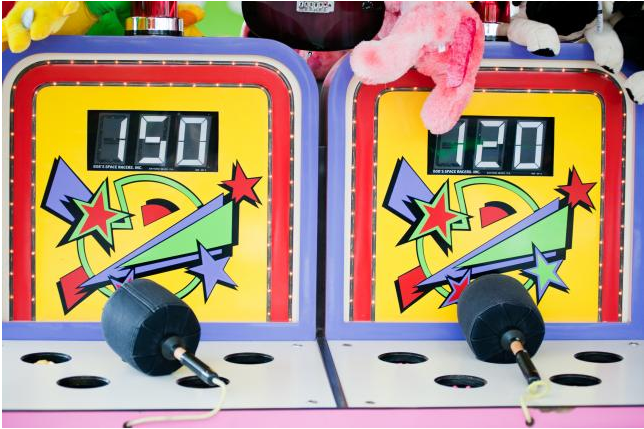 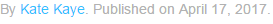 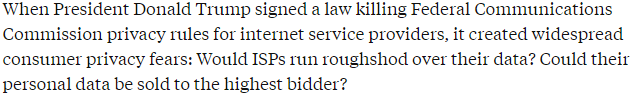 15
Government Relations & Advocacy
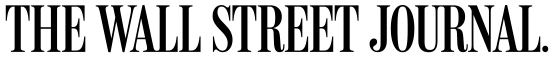 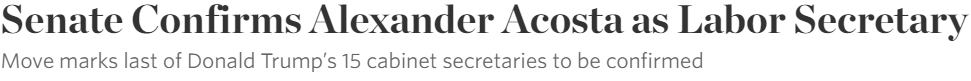 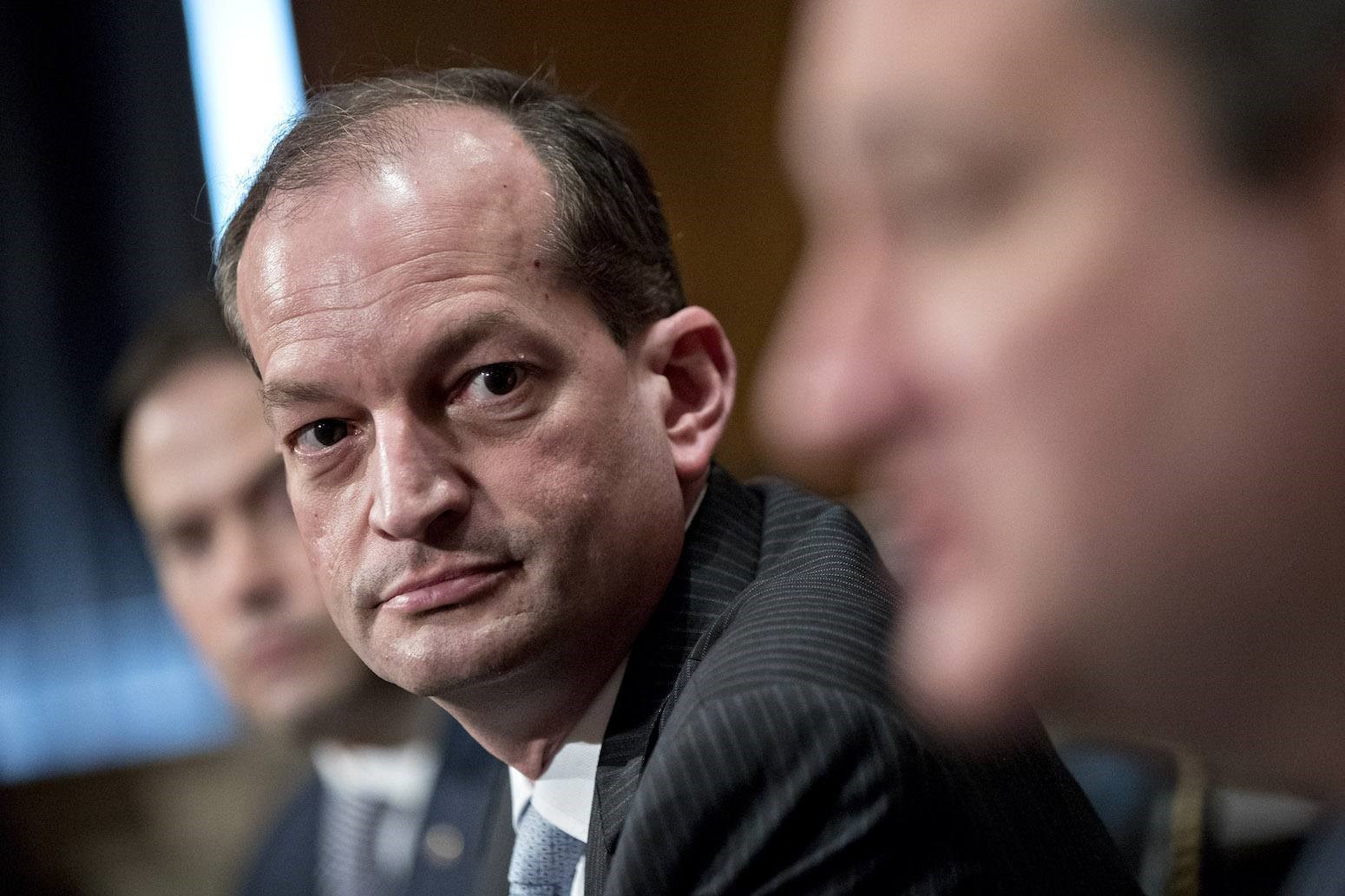 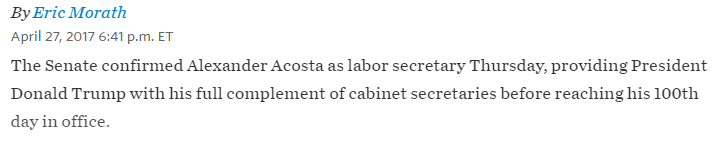 16
Government Relations & Advocacy
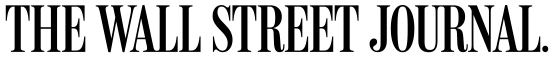 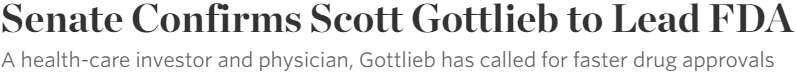 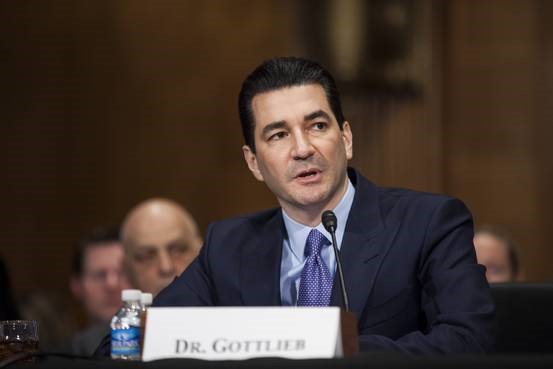 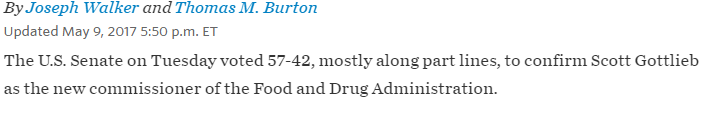 17
Government Relations & Advocacy
COMMERCIAL  SPEECH
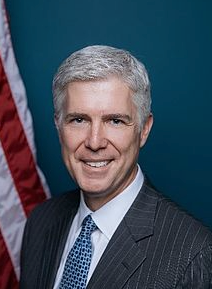 Justice Neil Gorsuch
Government Relations & Advocacy
The secret to success in the age of Trump…
Improvise
Improvise
Improvise
19